Solliciteren op een stageplek
Instructie voor het schrijven van een brief
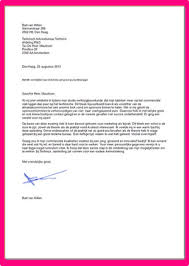 Sollicitatiebrief
Wil je met je motivatiebrief een kans maken, dan moet deze: 
Overzichtelijk zijn (opgedeeld in vier of vijf alinea's, elk met hun eigen thema).
Helder, begrijpelijk en foutloos geformuleerd zijn.
Een prettige lay-out hebben.
Vooral niet te langdradig zijn.
Schrijf de sollicitatiebrief in een overtuigende stijl. 
Zorg ervoor dat je sollicitatiebrief nieuwsgierigheid opwekt bij het stagebedrijf.
Kop van de brief
In de kop van de brief vermeld je:
Om welke functie het gaat 
Een goede openingszin; maak je openingszin persoonlijk, origineel en enthousiast. Het is de bedoeling dat je opvalt tussen de vele reacties. 
Vermijd het gebruik van standaardzinnen als "Naar aanleiding van uw advertentie..." of "Langs deze weg zou ik mij graag kandidaat stellen...", maar ze zijn wel gebruikelijk en netjes. 
Je motivatie, de reden dat je solliciteert. Vertel waarom je belangstelling hebt voor de functie.
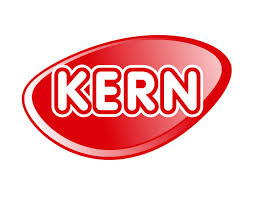 Romp (kern)
In de romp van de brief vermeld je:
Waarom je deze stage wilt (je motivatie); 
Welke kennis en ervaring je hebt (met een verwijzing naar je C.V.); 
Waarom ze jou zouden moeten aannemen. 
Leg uit wat je aantrekt in het bedrijf, de functie, de sector...
In de kern ga je in op de eisen aan de stage of vacature
In dit gedeelte toon je aan dat je voldoet aan die eisen. Je geeft aan waarom je bij dit bedrijf aan de slag wilt en waarom je denkt dat deze stage bij jou past. 
Deze motivatie ondersteun je met je Curriculum Vitae. 
Dit is het belangrijkste gedeelte van de motivatiebrief; zorg er daarom voor dat dit gedeelte van je brief enthousiasme, interesse, motivatie en een actieve instelling uitstraalt.
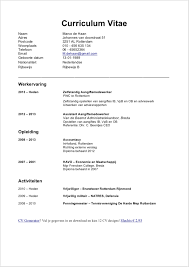 Staart (slot van de brief)
In de staart van de brief vermeld je:
Per wanneer je beschikbaar bent.
Dat je uitkijkt naar een uitnodiging voor een gesprek. 
In het begin van de brief vermeld je dat de stageplek je aandacht heeft getrokken, en vertel je waarom je solliciteert. 
Verhouding tekst in het kop-romp-staart model is ongeveer 20-60-20. 
In het slot van de brief geef je aan wat je met deze brief wilt bereiken, namelijk een uitnodiging voor een gesprek. 
Onderaan de brief vermeld je de eventuele bijlagen zoals je CV en eventuele diploma's.
Voorbeelden slotzinnen
Bent u nieuwsgierig geworden en denkt u dat ik in aanmerking kom, dan wil ik graag in een persoonlijk gesprek mijn ambities voor deze stage aan u voorleggen. 
U begrijpt dat het haast onmogelijk is om alle informatie over mijzelf in een brief te verwerken. Daarom zie ik uit naar een persoonlijke kennismaking. 
Met interesse zie ik een kennismakingsgesprek tegemoet. 
Graag zou ik door u uitgenodigd willen worden voor een kennismakingsgesprek waarin ik mijn motivatie nader kan toelichten.